热烈欢迎各位家长！
三（2）君子中队
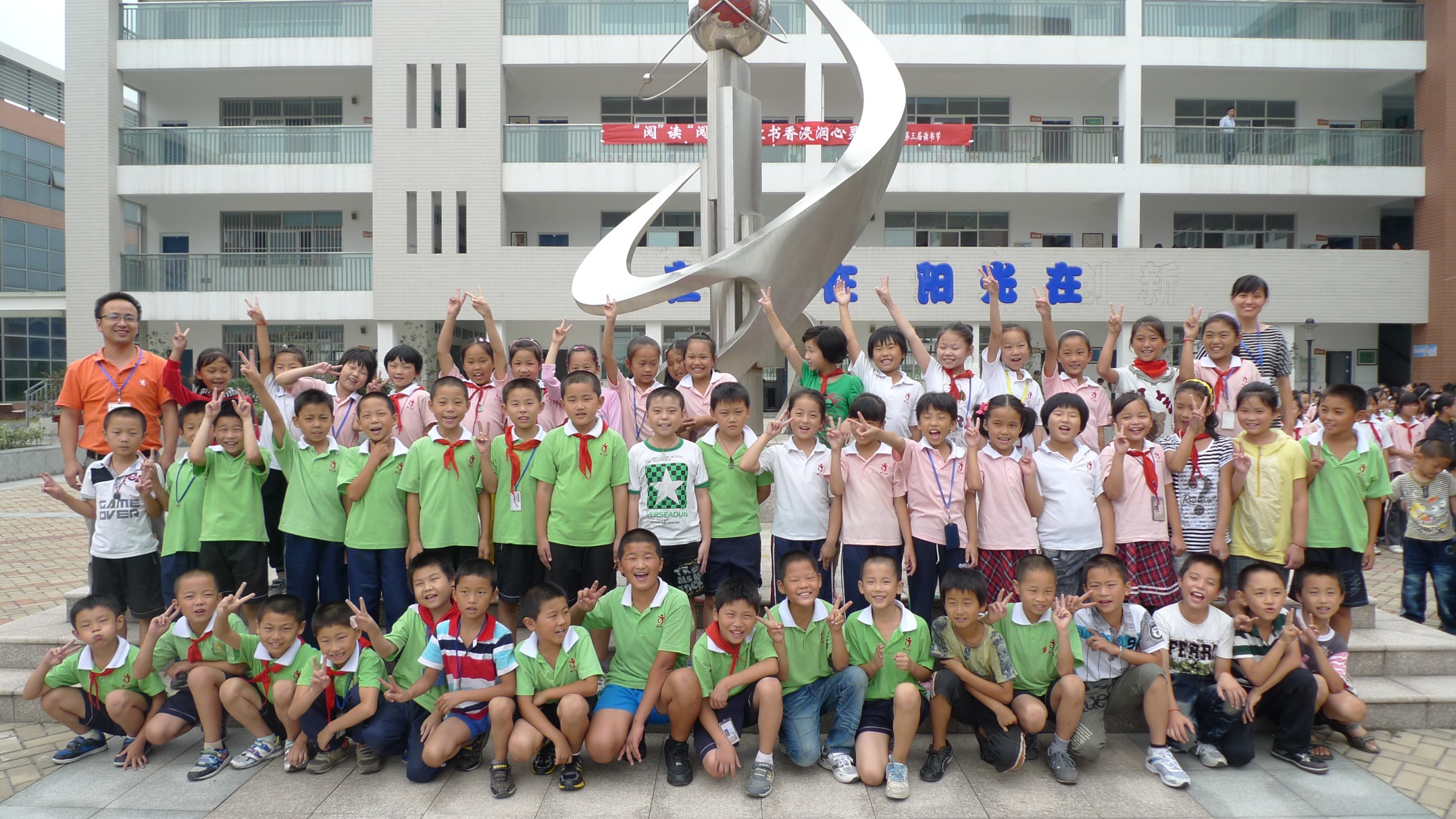 讲台
第一篇：
开学三周掠影
新北区第三届“书写经典”规范汉字书写比赛结果：
刘振远：春江中心小学三（2）班
付    阳：春江中心小学三（2）班
吴佳怡：春江中心小学三（2）班
曹宇轩：春江中心小学三（2）班
王祝尧：春江中心小学三（2）班
二等奖
苏吉康：春江中心小学三（2）班
一等奖
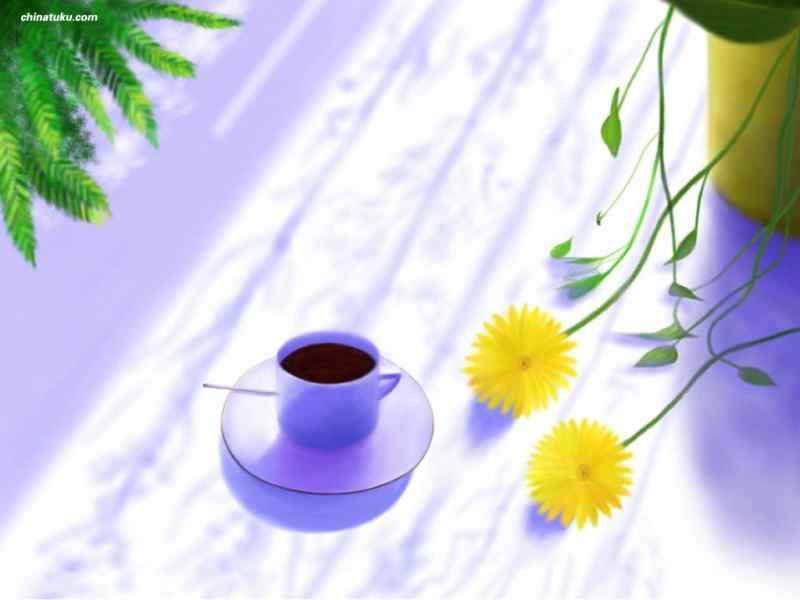 第二篇：
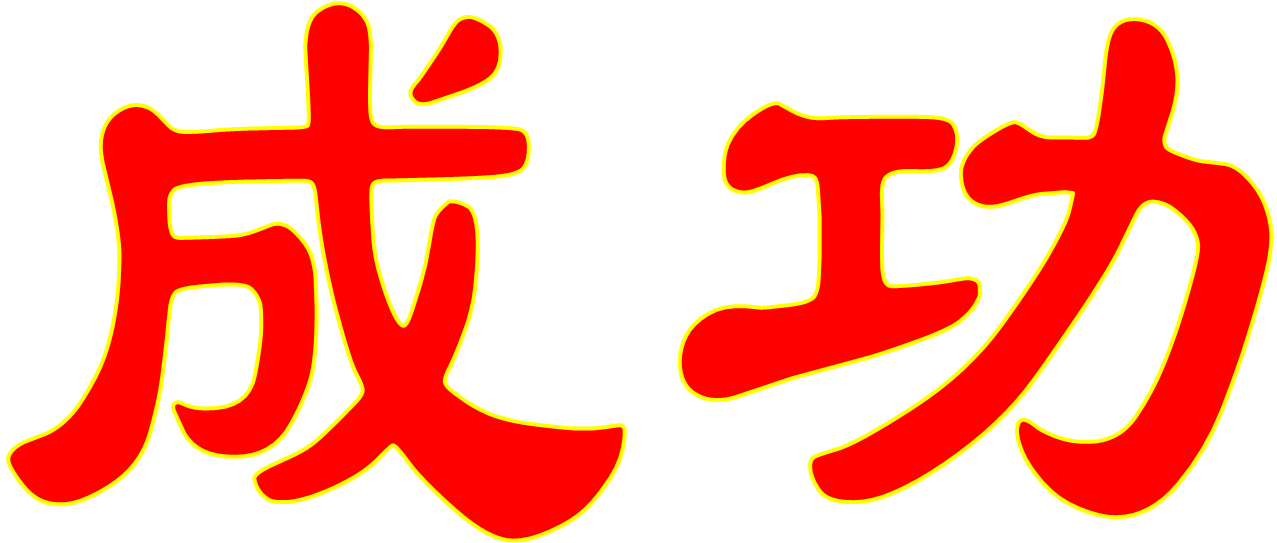 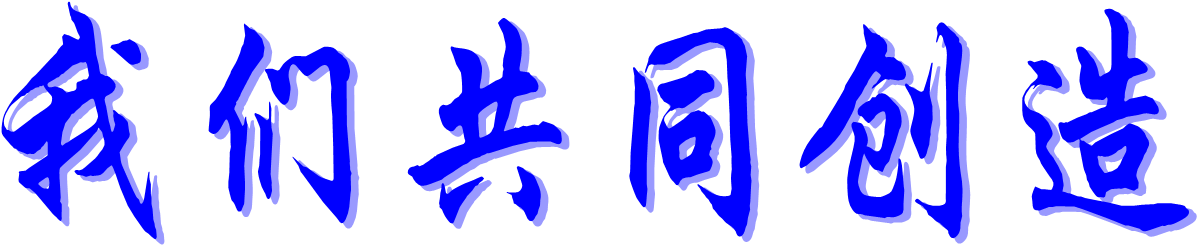 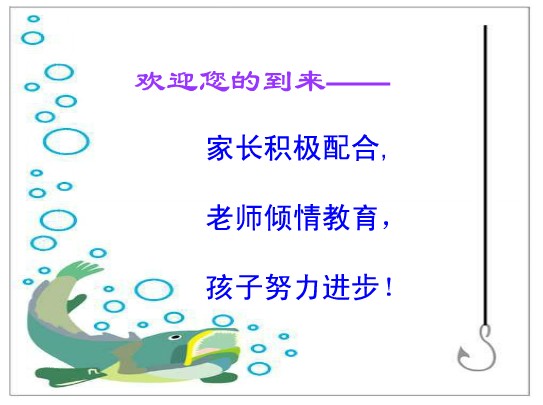 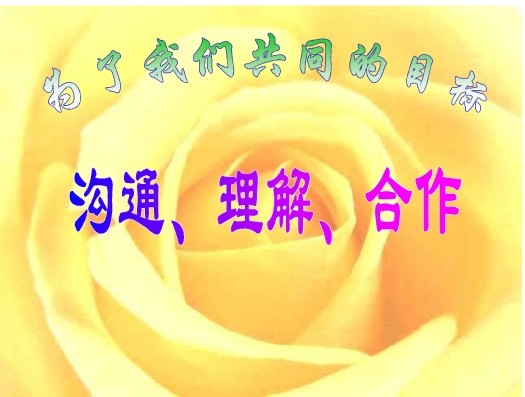 尊敬的各位家长：
首先感谢您在百忙之中抽空来参加家长会，关心、帮助、督促贵子女是我们共同的心愿！使您的孩子得到全面发展、提高是我们共同的目标！
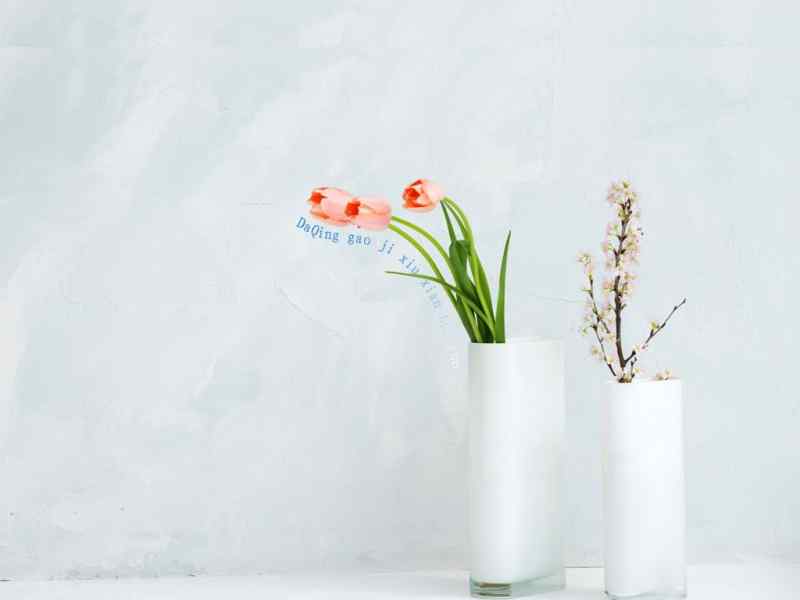 今天的会议有六项议程：
一、班级情况分析；
二、各科学习分析；
三、分析孩子存在的问题；
四、对家长的建议与要求
五、走出家庭教育的误区；
六、争取做理想中的家长；
班级情况介绍
三（2）班是由55名来自于不同家庭的孩子组成的一个班集体。其中男生27人，女生28人。同学们个个都有鲜明的个性.
班级考评介绍
春江中心小学“植根银行”实施方案
◆得到道德币的条件：
安静：
作业：
归零：
……
大家一起来“归零”——教室、食堂（督察员：各区负责人）
班级考评介绍
“知孝”（督察员：中队长，负责收集、交流）
“作业”你追我赶（督察员：各科课代表）
“四一是一家，有忙大家帮“（督察员：微笑天使）
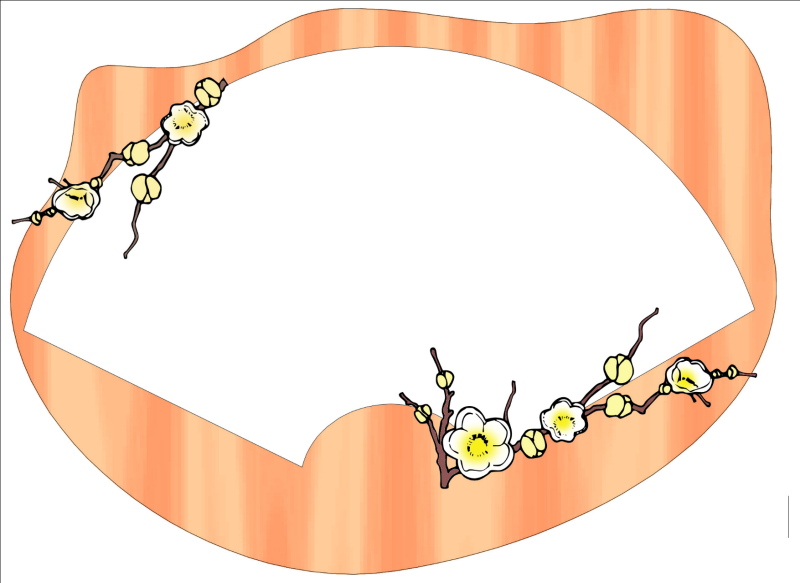 学习情况分析
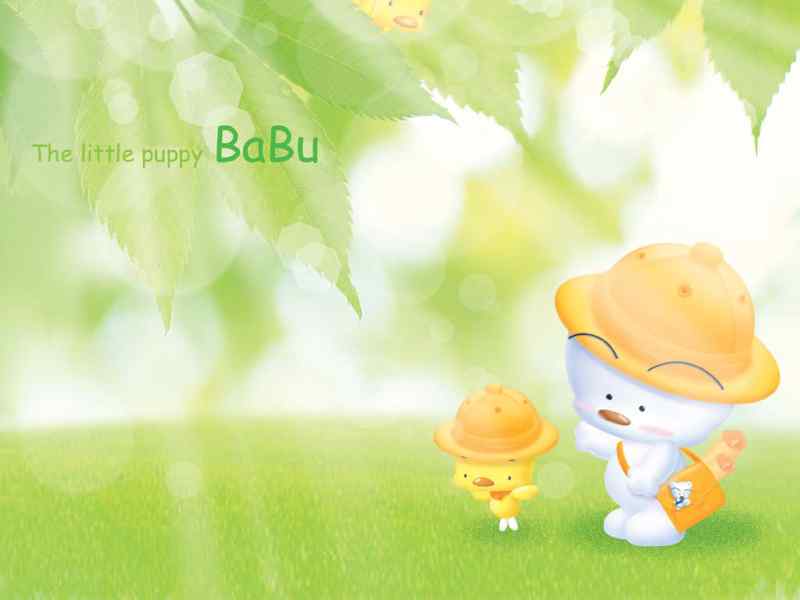 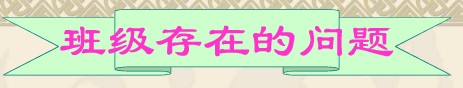 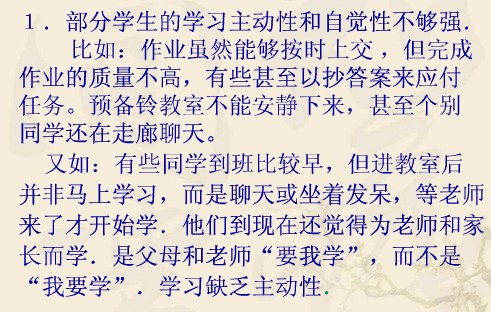 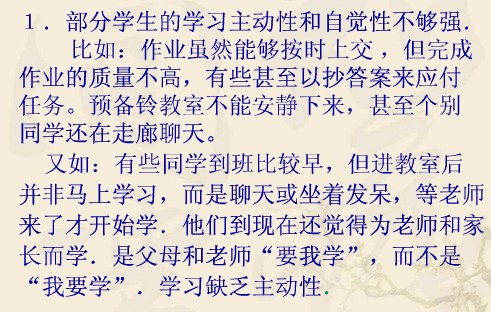 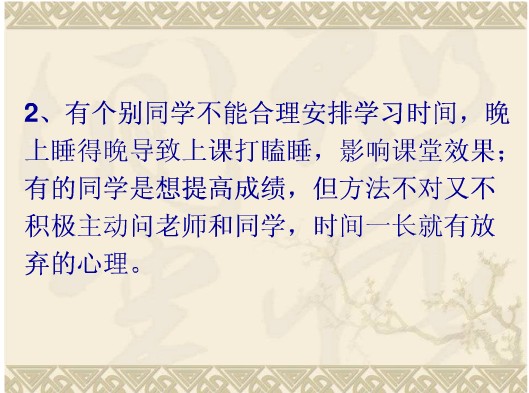 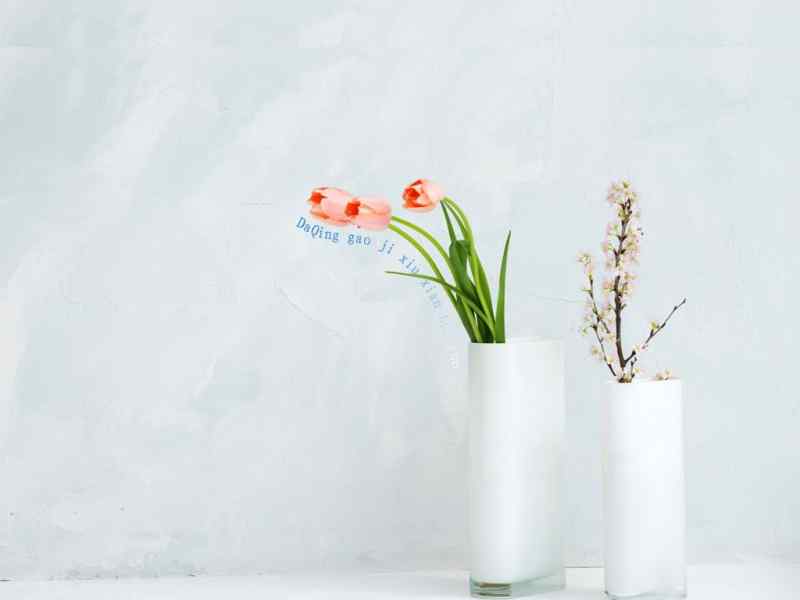 4．由于各方面的原因，有个别学生本学期学习成绩有所下降，可能有些家长
也感觉到了，很多孩子的学习比较浮躁，并且现在学习内容深了，就有些吃力
建议一：保护孩子的自尊心
真正怜惜孩子的家长，一定允许孩子有失误的时候，并且在孩子失误时抱有强烈的同情心而不是简单的训斥。
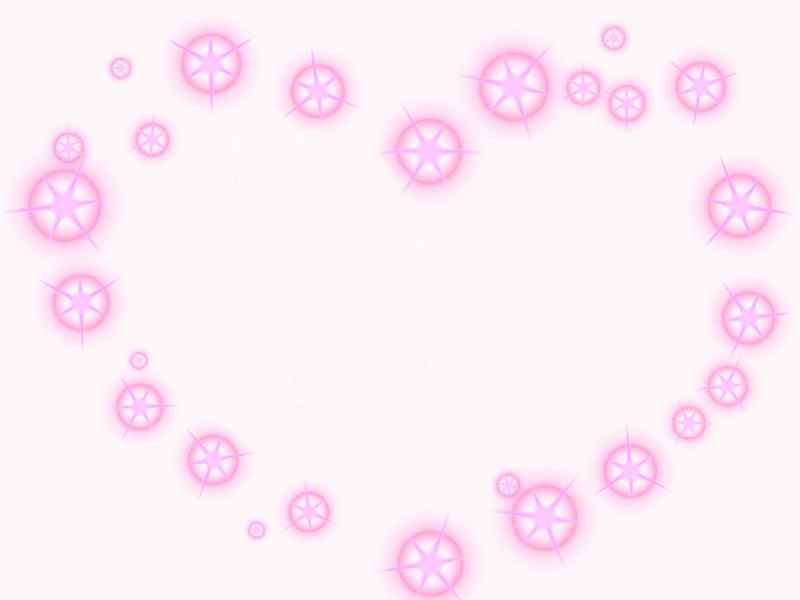 建议二：会爱孩子
爱是家庭教育的前提和基础。
  成才的孩子常常是在家长的激励下成长起来的。
   给钱并不是教育，给钱并不是爱。
谁在教育孩子？是家庭？还是学校？
既是家庭，也是学校。——马卡连柯
民风、世风，皆起于家风。家庭要
正确地引导孩子，不但“养”，还要
“教”，更要“育”。——魏书生
这世界上没有比教育孩子成人更重要
的事情了。
                                          ——柏拉图
——与全体家长共努力
前苏联教育家苏霍姆林斯基说：

    “两个教育者——学校和家庭，不仅要一致行动，要向孩子提出同样的要求，而且要志同道合，抱着一致的信念，始终从同一原则出发，无论在教育的目的上、过程上，还是手段上，都不要发生分歧”
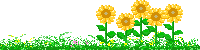 做好孩子的
          护航使者
再富也要苦孩子
为人父母者，在孩子面前所表现出来的做人修养，比爱更重要。因为它是父母对孩子进行家教的灵魂。
行为养成习惯
 习惯形成性格
   性格决定命运
孩子成功教育
  从好习惯培养开始
好习惯
    成就好未来
成功和失败，都源于你所养成的习惯。
成功是有层次的，对于最后一名同学，考倒数第二就是成功，因为他战胜了一名对手。
孩子的心灵是一块神奇的土地，
播种行为，收获习惯；
播种习惯，收获性格；
播种性格，收获人生。
感恩教育
      是最好的道德教育
责任教育
         是最好的理想教育
自制教育
       是最好的行动教育
我们要让学生明白：一个懂得规矩，
并且自觉的遵守规矩的人，
才能够时刻按照规矩办事，
才能够使自己进步。
风筝要想飞得高，必须由底下的线牵引着，假如没有了这根束缚它的线，风筝只能掉在地上。人也是这样，不要幻想什么绝对的自由，绝对的自由带来的是绝对的放纵，是绝对没有什么好结果的。
任何时候严格要求都对学生有利，老师的批评教育是对孩子负责，表扬是爱，批评更是一种爱。
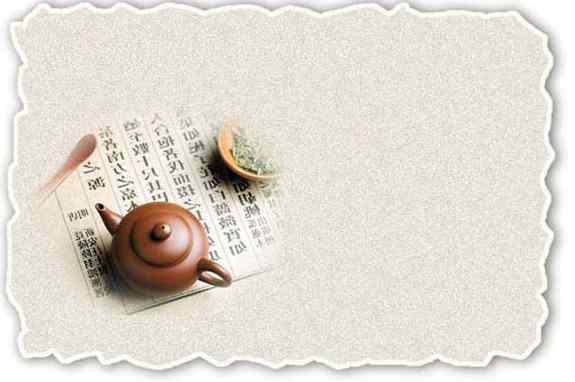 现代家庭教育出现的种种误区
误区之一：由宠爱而溺爱；
误区之二：由失望而暴力；
误区之三：由失望而冷漠；
误区之四：由期望而狂热；
误区之五：由信任而偏信；
误区之六：由爱护而袒护；
误区之七：由怜爱而包办；
误区之八：由托付而推卸；
误区之九：由疼爱而无限满足；
误区之十：由分歧而不配合。
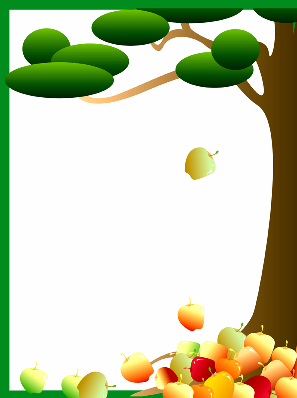 理想的家长八条做法：
1 .老师家长要以身作则，为孩子做出表率 
2 .创造良好的家庭氛围。 
3 .要允许孩子出错。 
4 .放手让孩子做他想做又能做的事。 
5 .帮助孩子建立广阔的智力背景。 
6 .让孩子学会自己去判断是非。 
7 .不要和别的孩子攀比 
8 .有时间的话读一点家庭教育方面的书籍
第四篇
“仁”人
流动书展
杨红樱系列、单元AB卷
感谢您的参与，孩子的进步是我们共同的心愿！
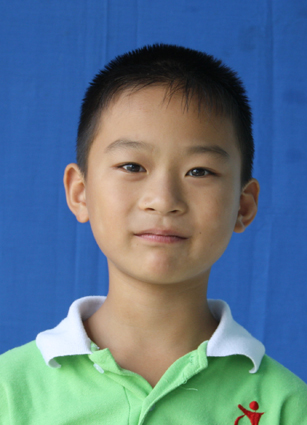 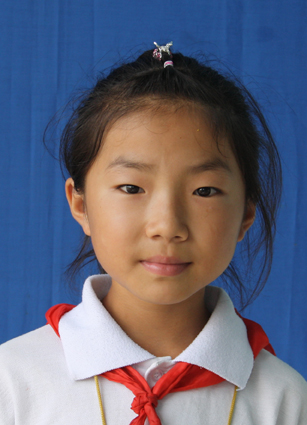 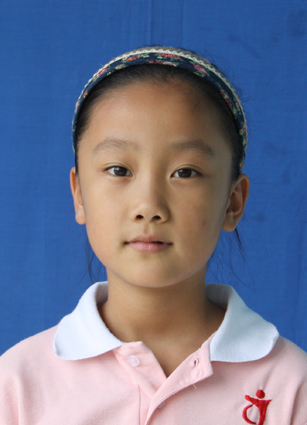 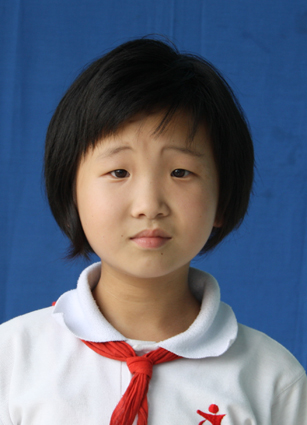 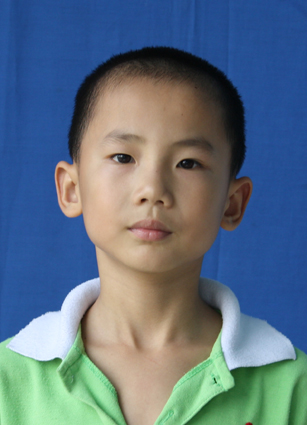 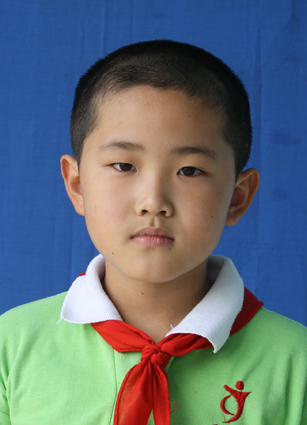 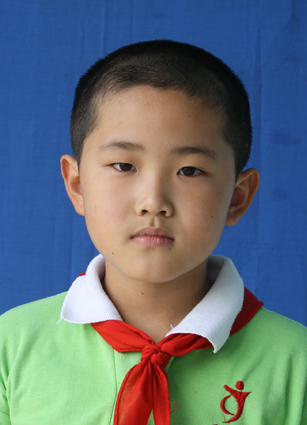 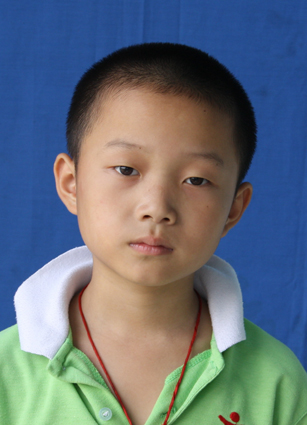 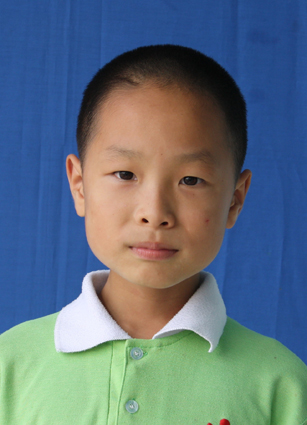 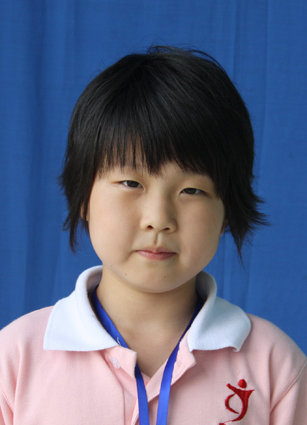 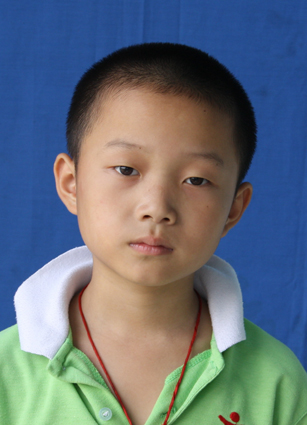 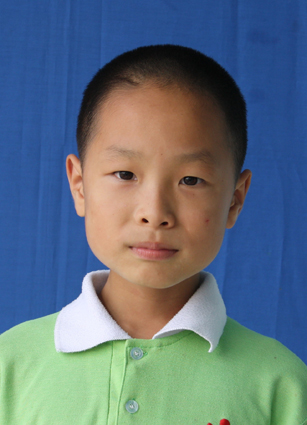 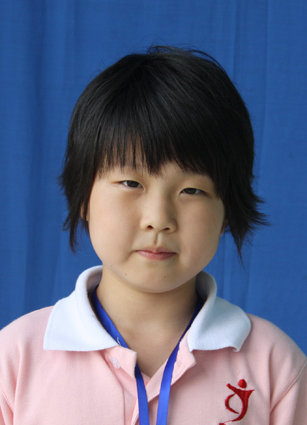 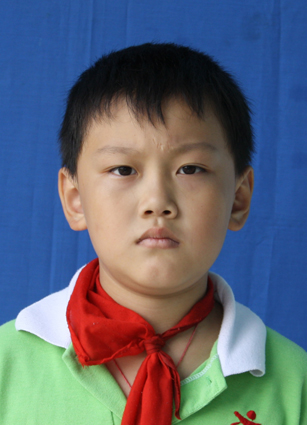 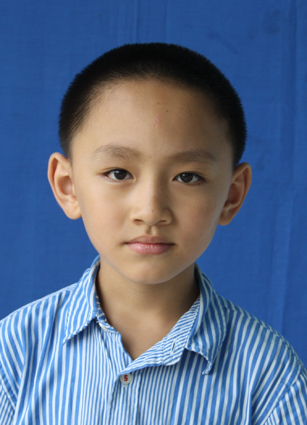 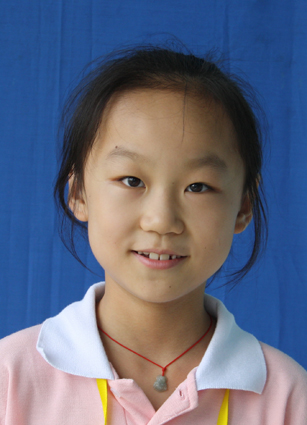 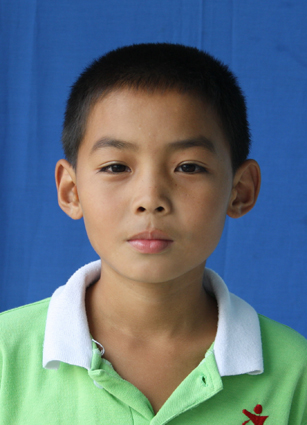 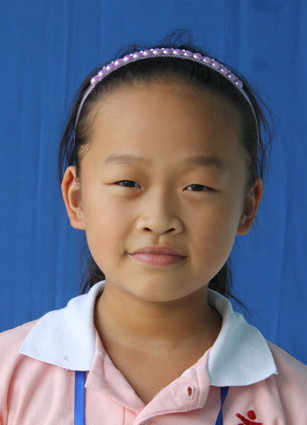 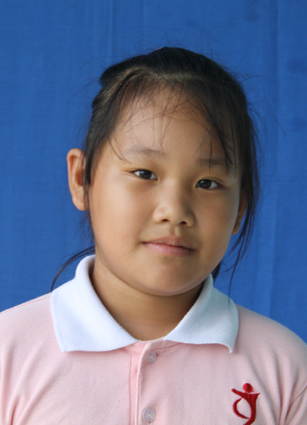 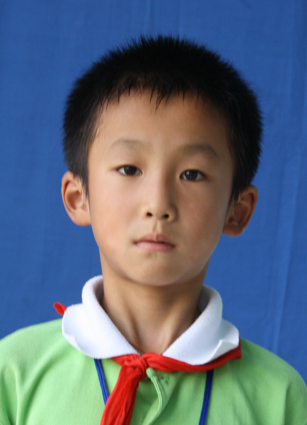 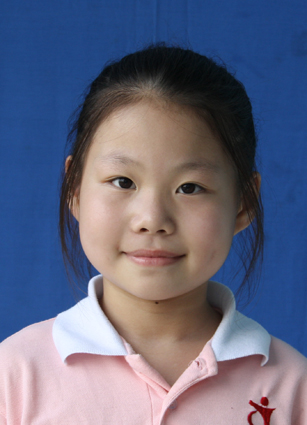 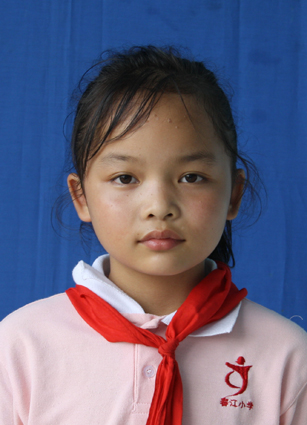 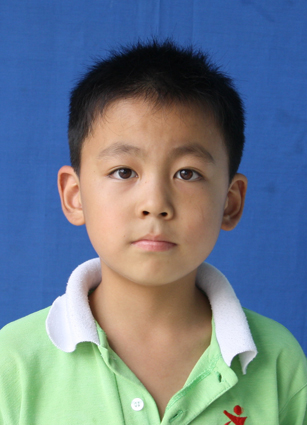 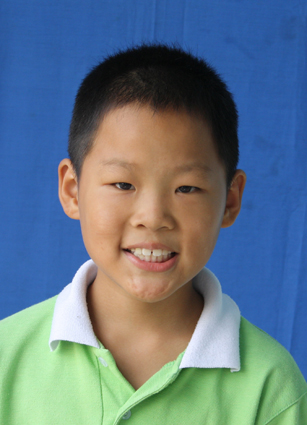 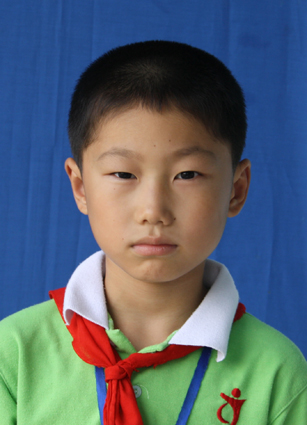 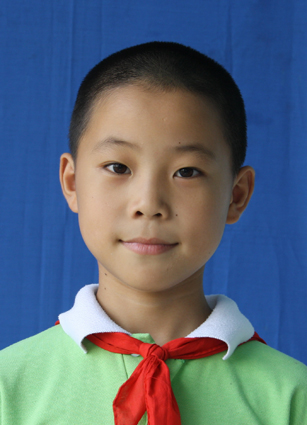 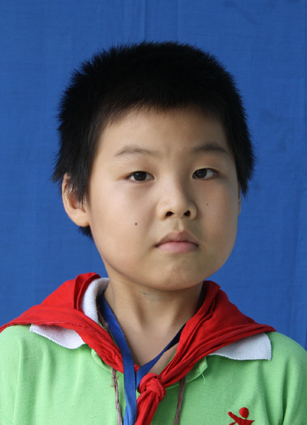 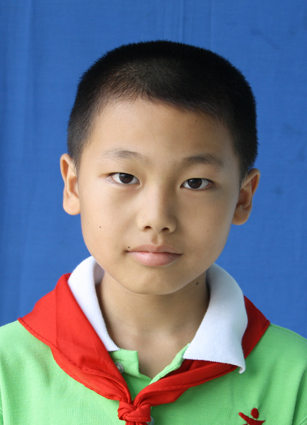 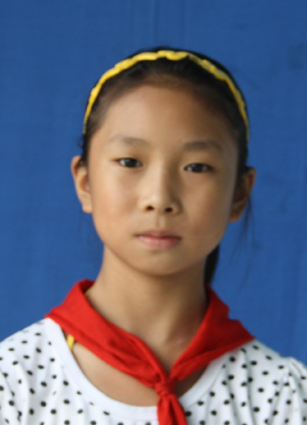 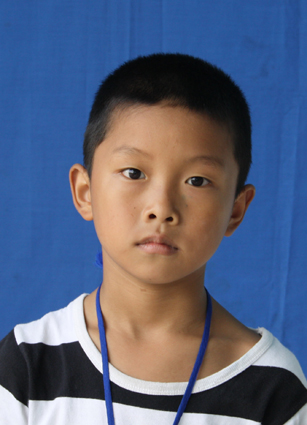 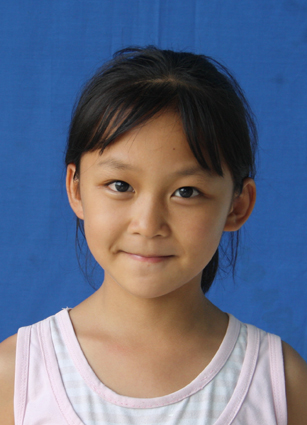 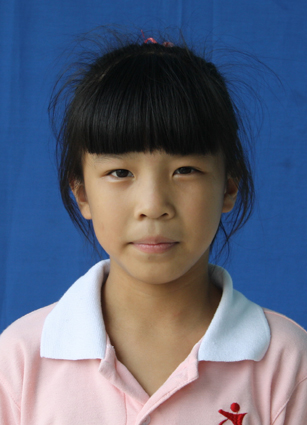 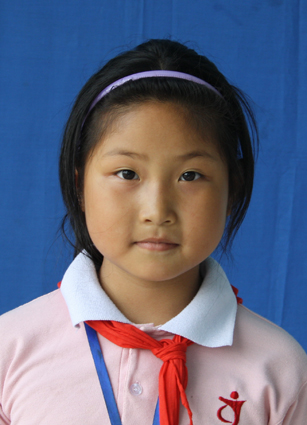 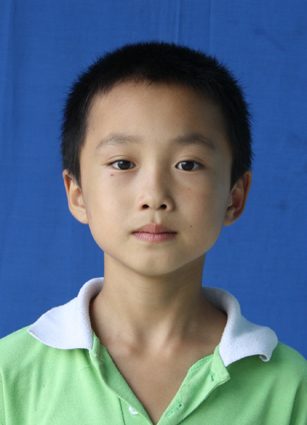 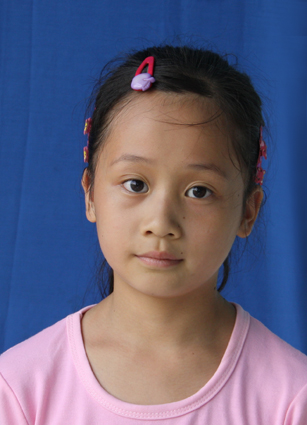 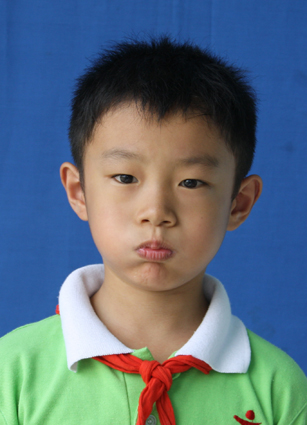 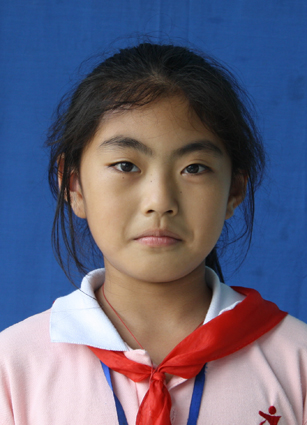 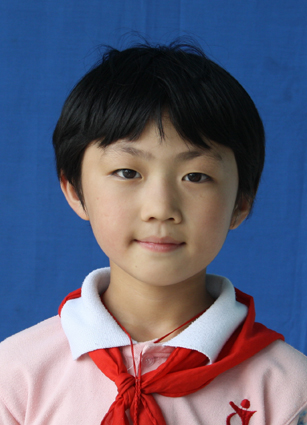 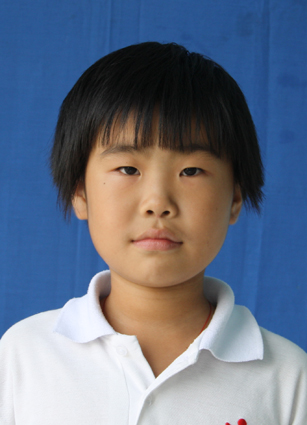 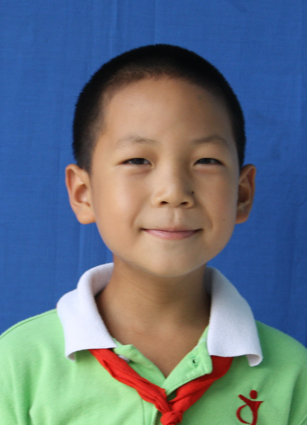 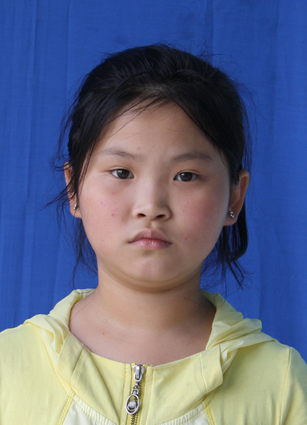 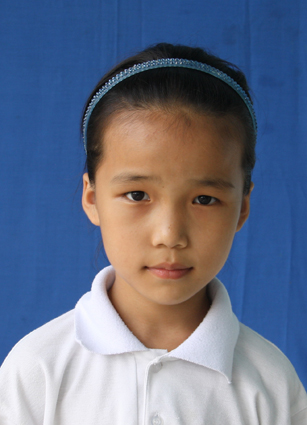 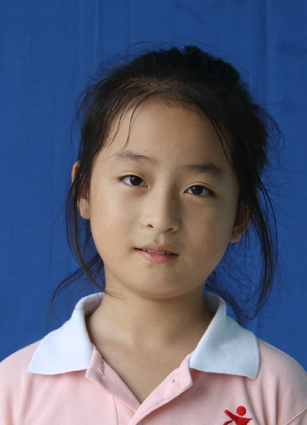 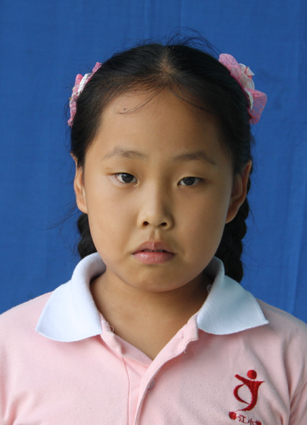 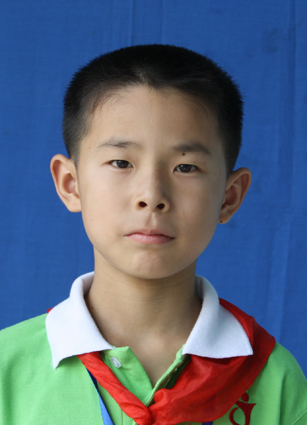 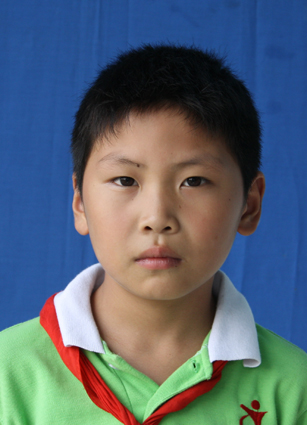 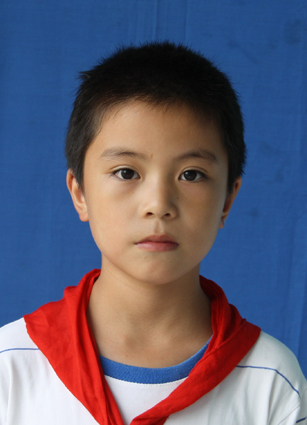 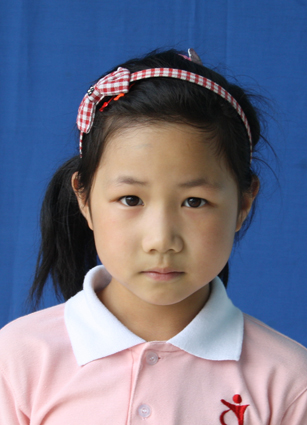 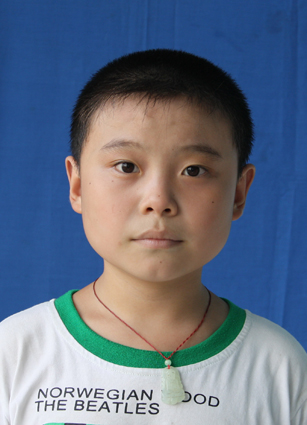 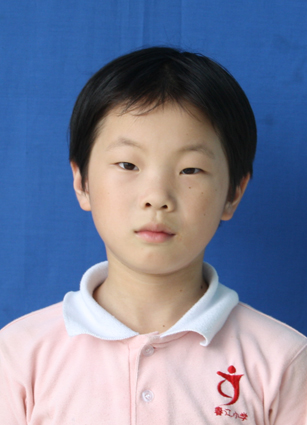 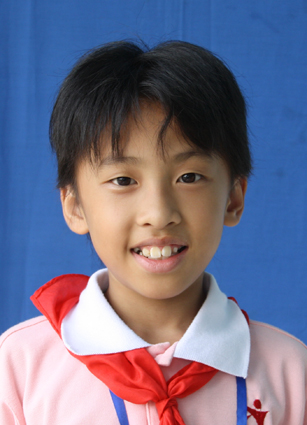 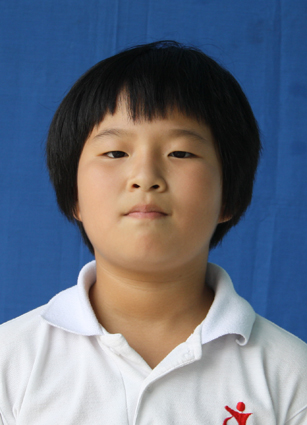 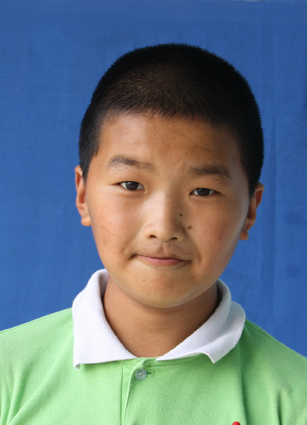 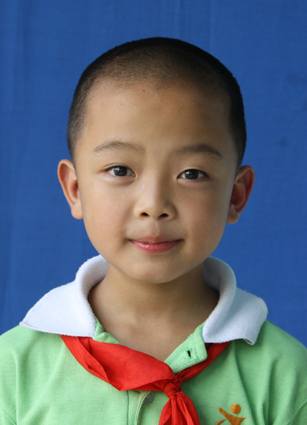 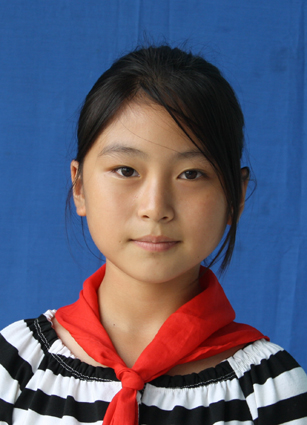 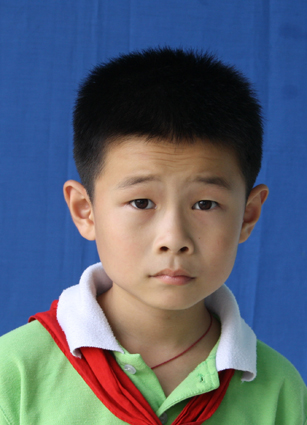 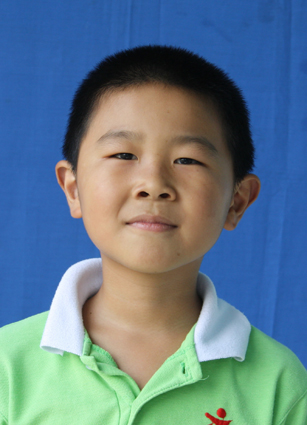 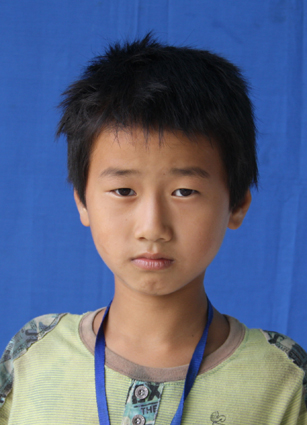